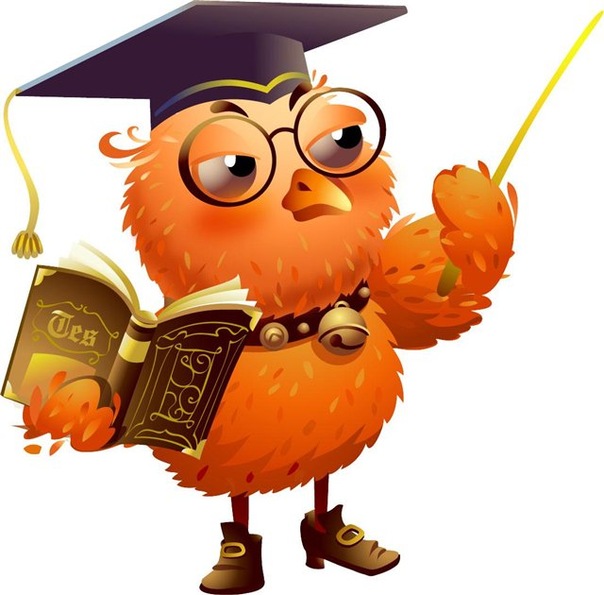 4-2               7-3          5+3              4+3          7-2               2+3          4+4              9-3          8-2               8+2
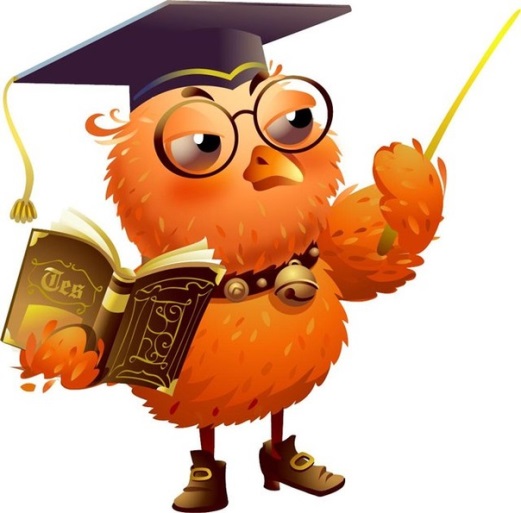 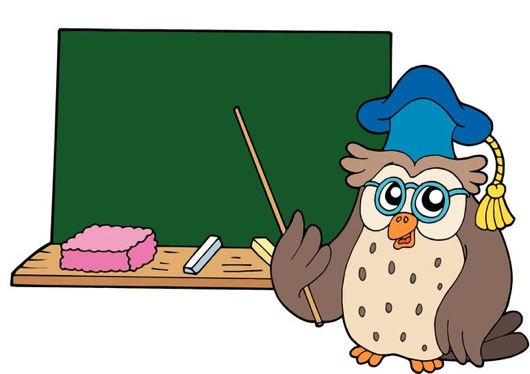 Решаем  задачи
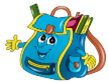 Задача
Условие
Вопрос
Решение
Ответ
Составь и реши задачу
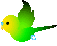 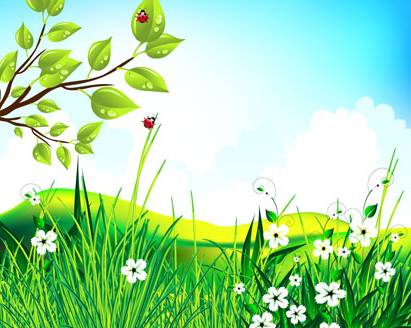 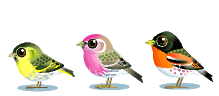 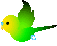 Решение
3 + 2 = 5 (пт.)
Составь и реши задачу
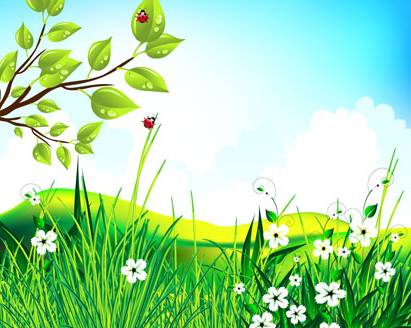 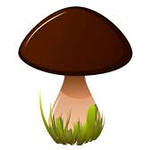 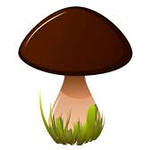 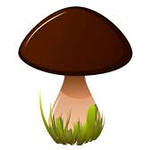 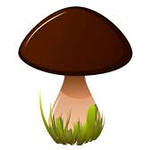 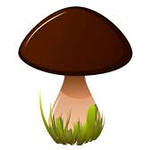 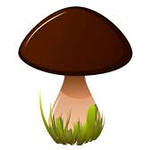 Решение
3 + 3 = 6 (гр.)
Составь и реши задачу
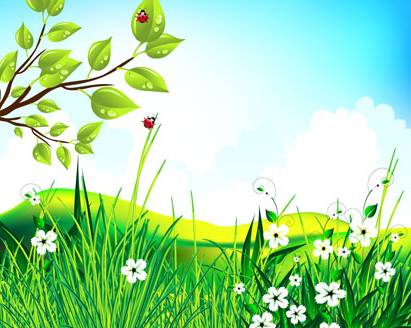 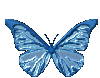 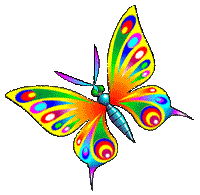 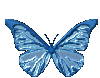 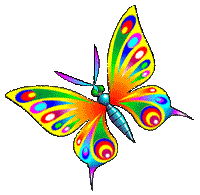 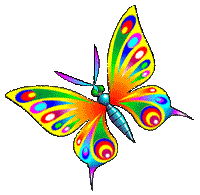 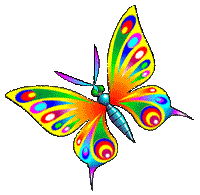 Решение
6 - 2 = 4 (б.)
Проверь   задачу
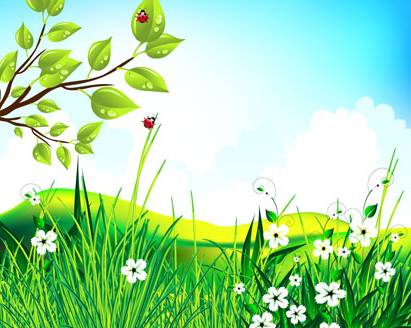 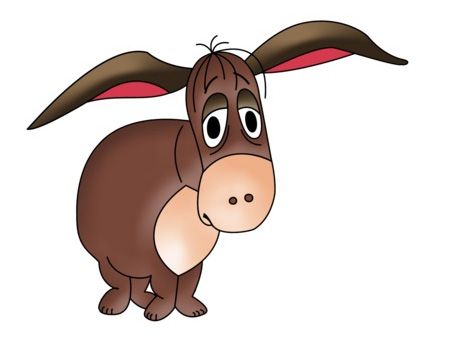 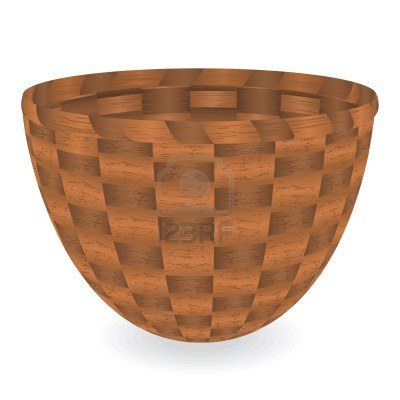 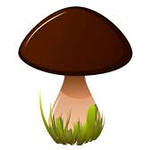 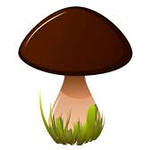 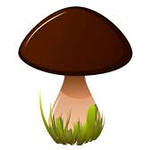 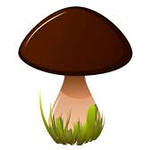 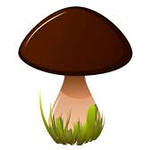 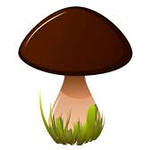 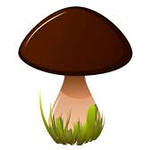 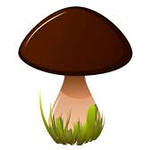 Решение
8 + 3 = 11 (гр.)